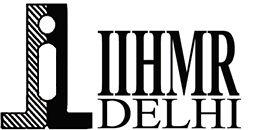 The Personal Health Record Mobile App Improves the Service Delivery Efficiency of Hospital Systems - 
A Study of Artemis PHR App
Presented By
Ayush Pathak
IIHMR Delhi
Under the Supervision of
Dr. Punit Yadav
1
MENTOR APPROVAL
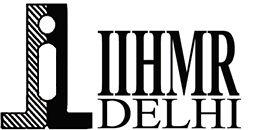 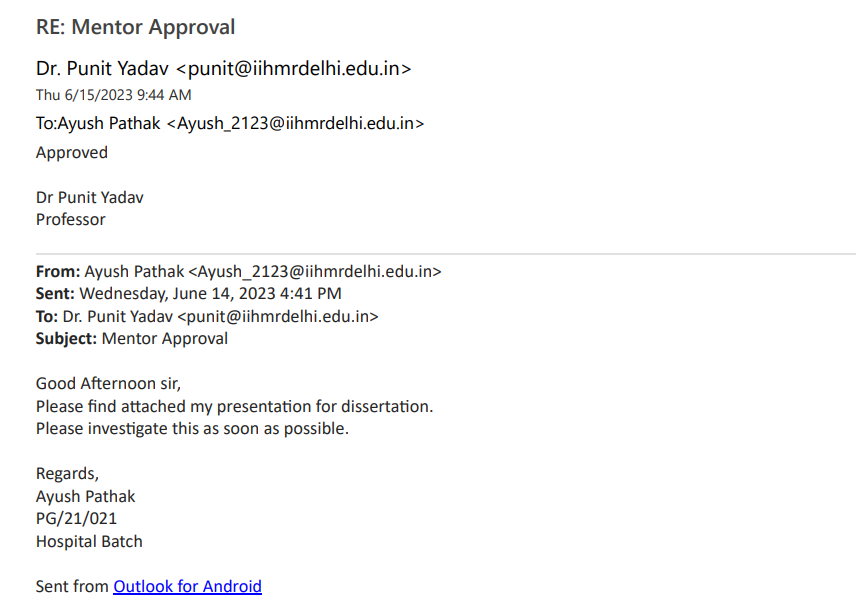 2
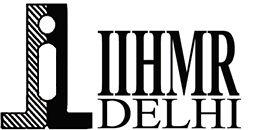 INTRODUCTION
Artemis Hospital, established in 2007, spread across 9 acres, is a 600 plus bed; state-of-the-art multi-speciality hospital located in Gurgaon, India. Artemis Hospital is the first JCI and NABH accredited Hospital in Gurgaon.
Designed as one of the most advanced hospitals in India, Artemis provides a depth of expertise in the spectrum of advanced medical & surgical interventions, comprehensive mix of inpatient and outpatient services.
3
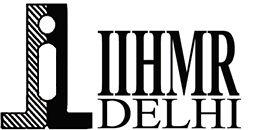 OBJECTIVES OF STUDY
To study how the patients are utilizing the application and how much is the utilization.

To study the PHR application and how it is syncing with the government framework or regulations.
To understand the process and flow of the PHR mobile application.
  To study what are the various facilities of the application.
  To analyse the gaps in the PHR application, if any.
4
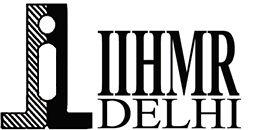 METHODOLOGY
The study is qualitative and descriptive (cross-sectional) in nature which is carried out for a period of three-month duration at Artemis Hospital Gurugram. 
Data is collected through questionnaire survey, direct observation and conversation with the staff. 
A sample of 210 patients is taken up for the study by convenience sampling method. The main participants of the study are Out-patients.
In-patients are excluded in the study.
5
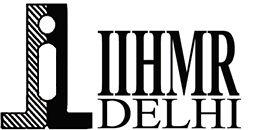 RESULTS
Government regulations
Personal Data Protection Bill, 2019: The Personal Data Protection Bill (PDPB) is a comprehensive data protection law that seeks to regulate the processing of personal data, including health data.
Bionworks Technologies is the service provider via its mobile applications.
Artemis PHR app has stringent security measures in place to protect the loss, misuse and alteration of the information on the app. The app and the hospital servers are secured with 256-bit Secure Socket Layer (SSL) encryption technology.
6
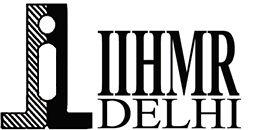 OUTPUT (1/3)
7
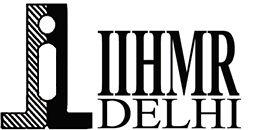 PROCESS & FLOW OF MOBILE APPLICATION
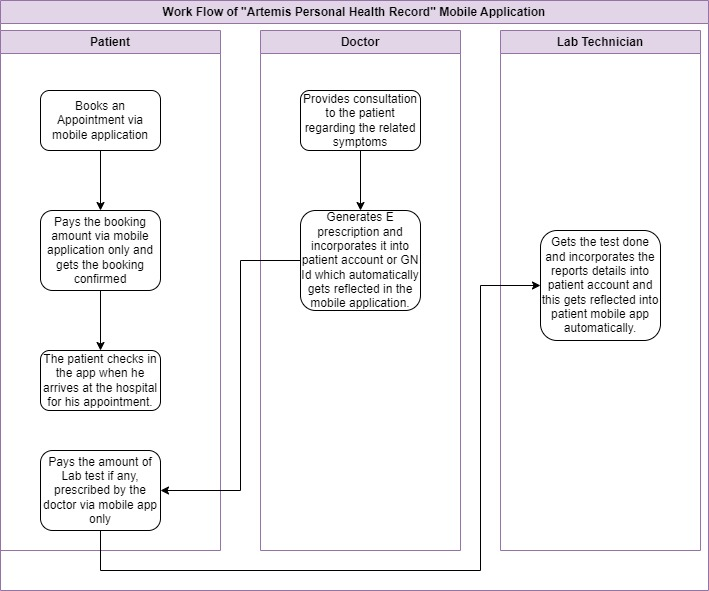 8
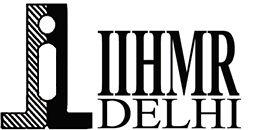 OUTPUT (2/3)
9
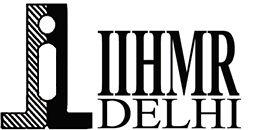 OUTPUT (3/3)
10
BENEFITS
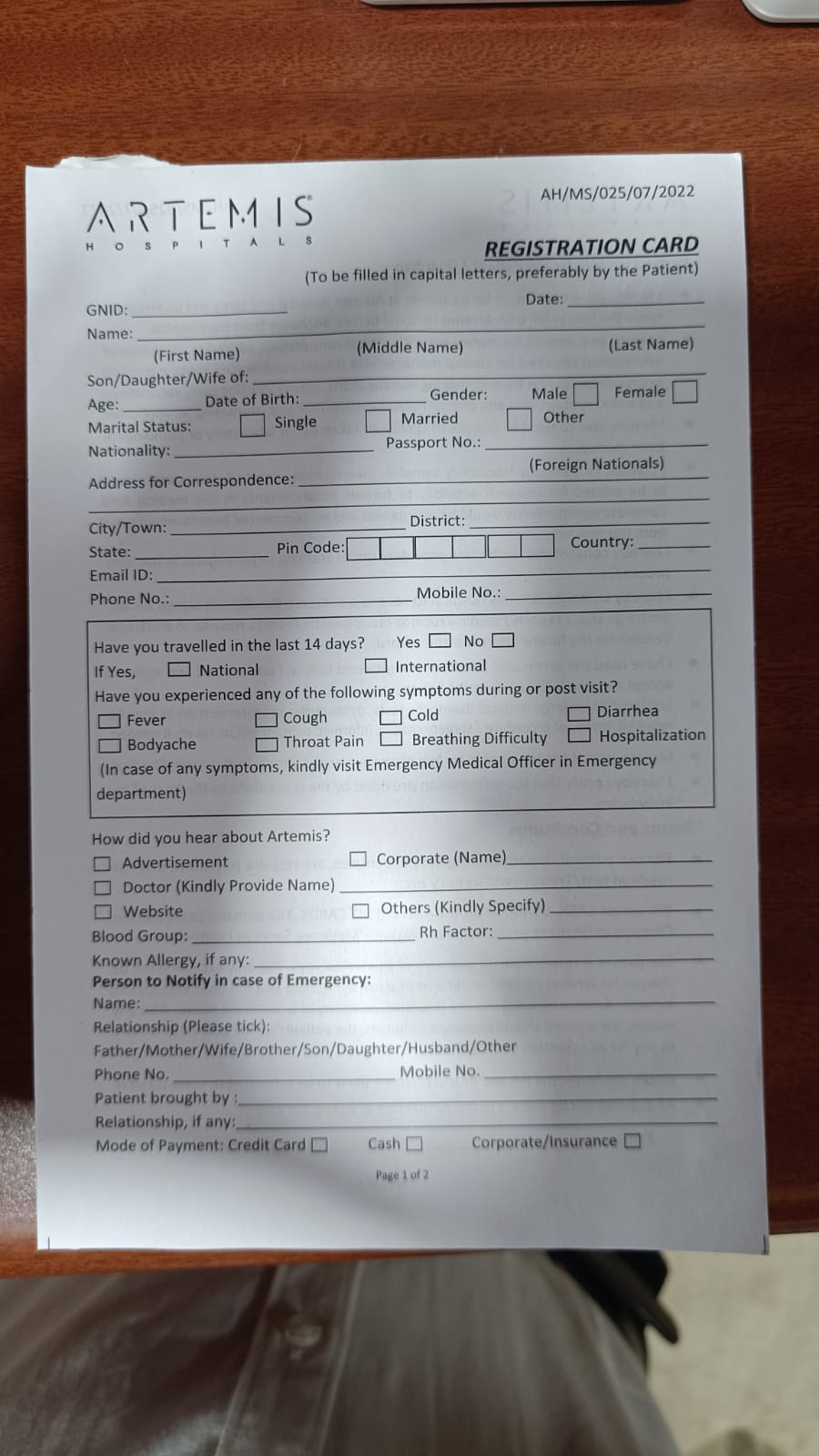 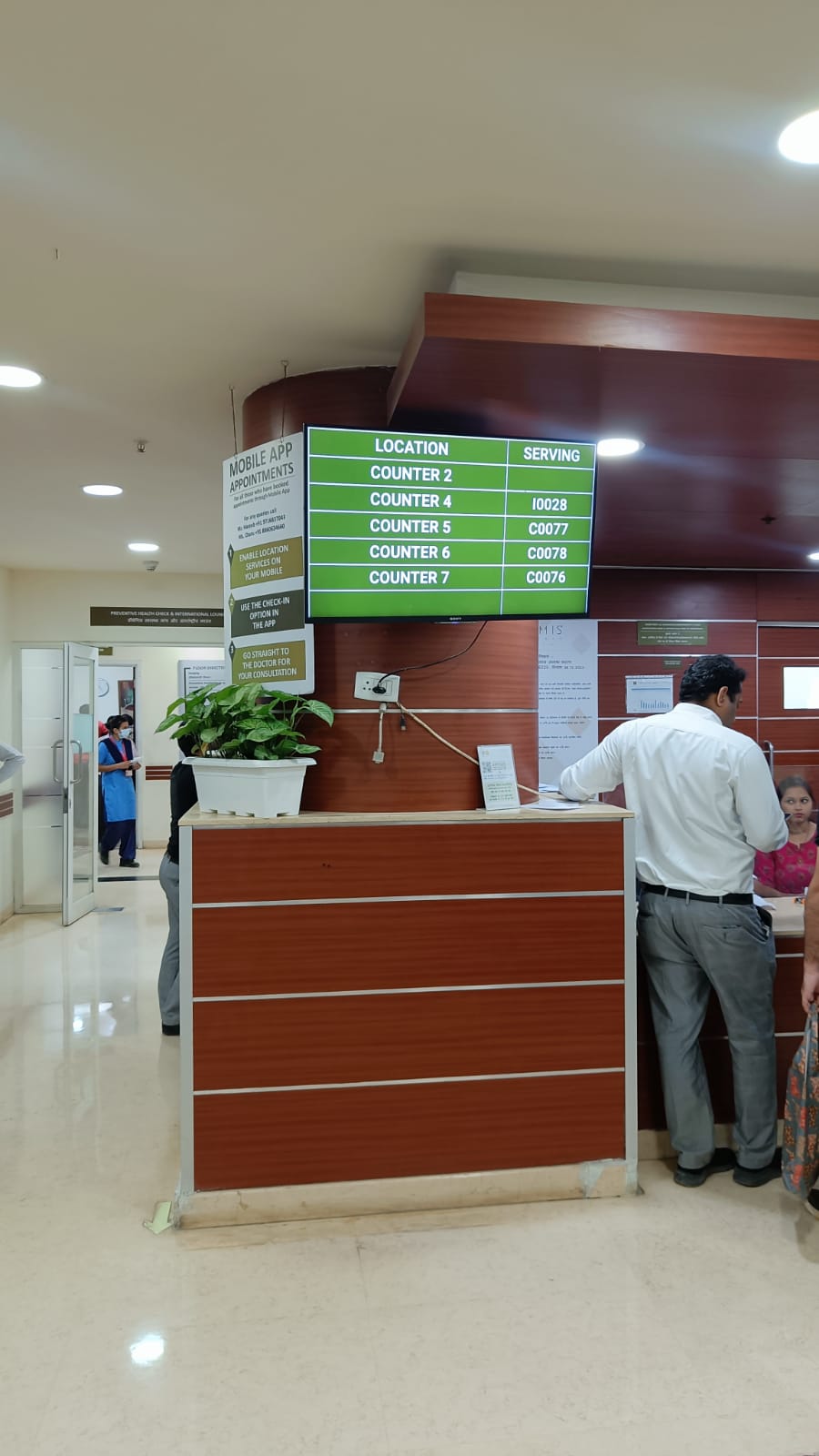 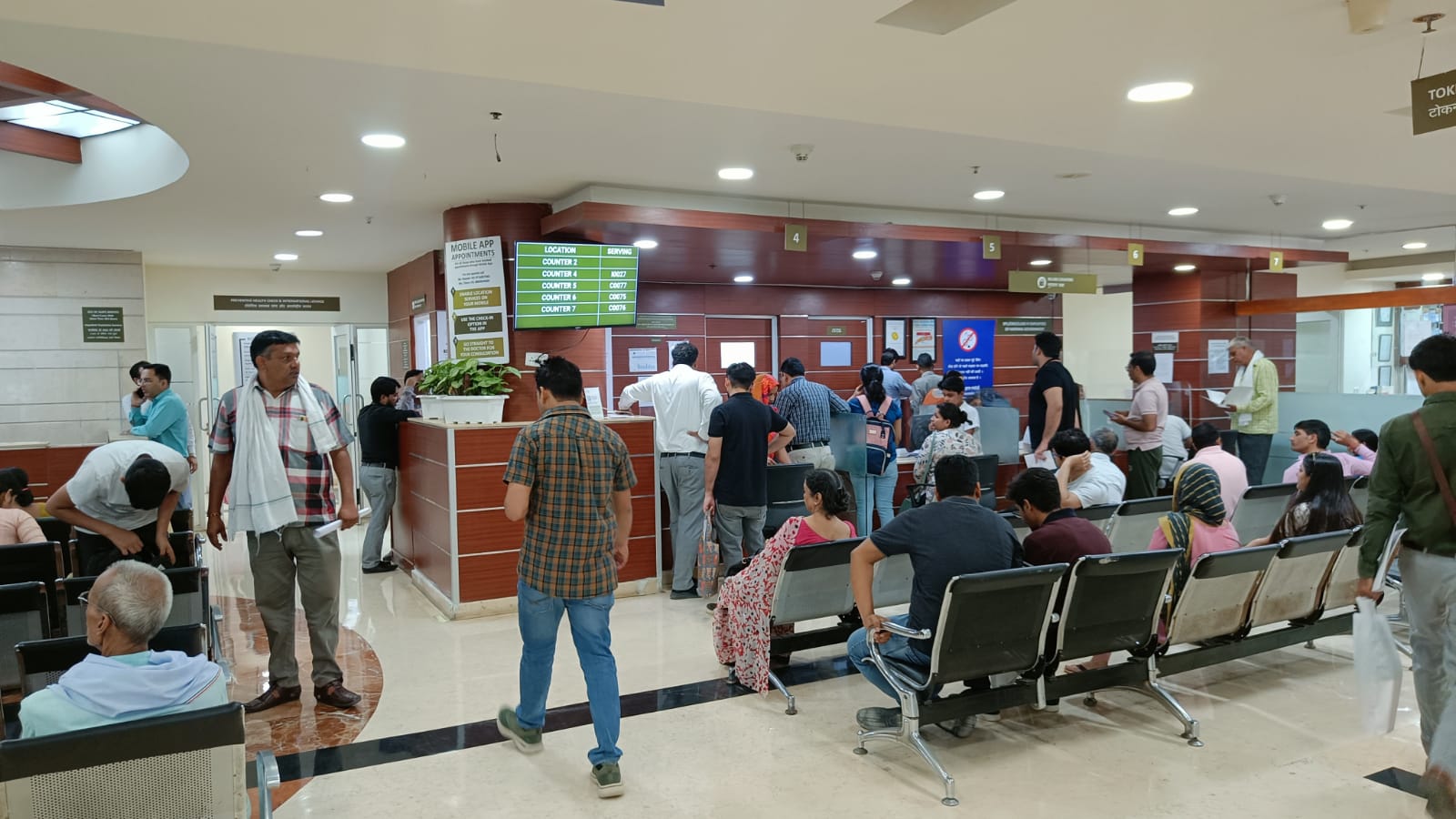 11
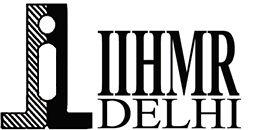 DISCUSSION
Most of the patients utilising the application on a monthly basis for accessing their E- reports which are securely available on the application.
 Booking an online consultation appointment reduces the queue in hospital resulting in more efficiency of the hospital.
 There are many features which are benefiting patients and their attendants.
Digital records can significantly cut administrative costs.
 Panel billing is the biggest gap in the application.
 Server down, login issues and sometimes accessing E- reports serve as a discomfort to the patients.
12
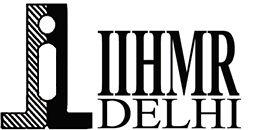 RECOMMENDATIONS
To improve application technology which eliminate the risk of any technical error.
Should listen issues of the patient’s reviews and act instantly to resolve them.
To integrate AI technology into the application.
To introduce Panel billing in the application if possible.
To make application more user friendly for the old age patients.
Should provide prior information for maintenance period to avoid any server down issues.
13
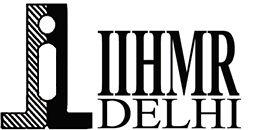 CONCLUSIONS
Continuous betterment in the application will help in reducing the burden on the hospital.
 Paperless process will cut cost as well as promotes eco friendly environment.
 Digital Health apps is a game changer in the healthcare industry.
 Reducing the overcrowding issue in hospital premises.
 Reducing the burden on the Out Patient Department staff with the help of token system.
 Improving the application and introducing new useful features will improve better patient satisfaction.
 Hospital can be in your palms.
14
REFERENCES
1 Dusting C, Gabriel M, Searcy T. Adoption of electronic health record systems among US Non Federal Acute Care Hospitals. 2008 2014; 
2.Beasley JW, Holden RJ, Sullivan F. Electronic health records: research into design and implementation. Br J Gen Pract. 2011 Oct;61(591):604–5. 
Beasley JW, Holden RJ, Sullivan F. Electronic health records: research into design and implementation. Br J Gen Pract. 2011 Oct;61(591):604–5. 
Uslu A, Stausberg J. Value of the Electronic Medical Record for Hospital Care: Update From the Literature. J Med Internet Res. 2021 Dec 23;23(12):e26323.
15
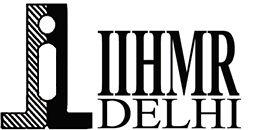 THANK YOU !!!
Any Questions???
16
PICTORIAL JOURNEY
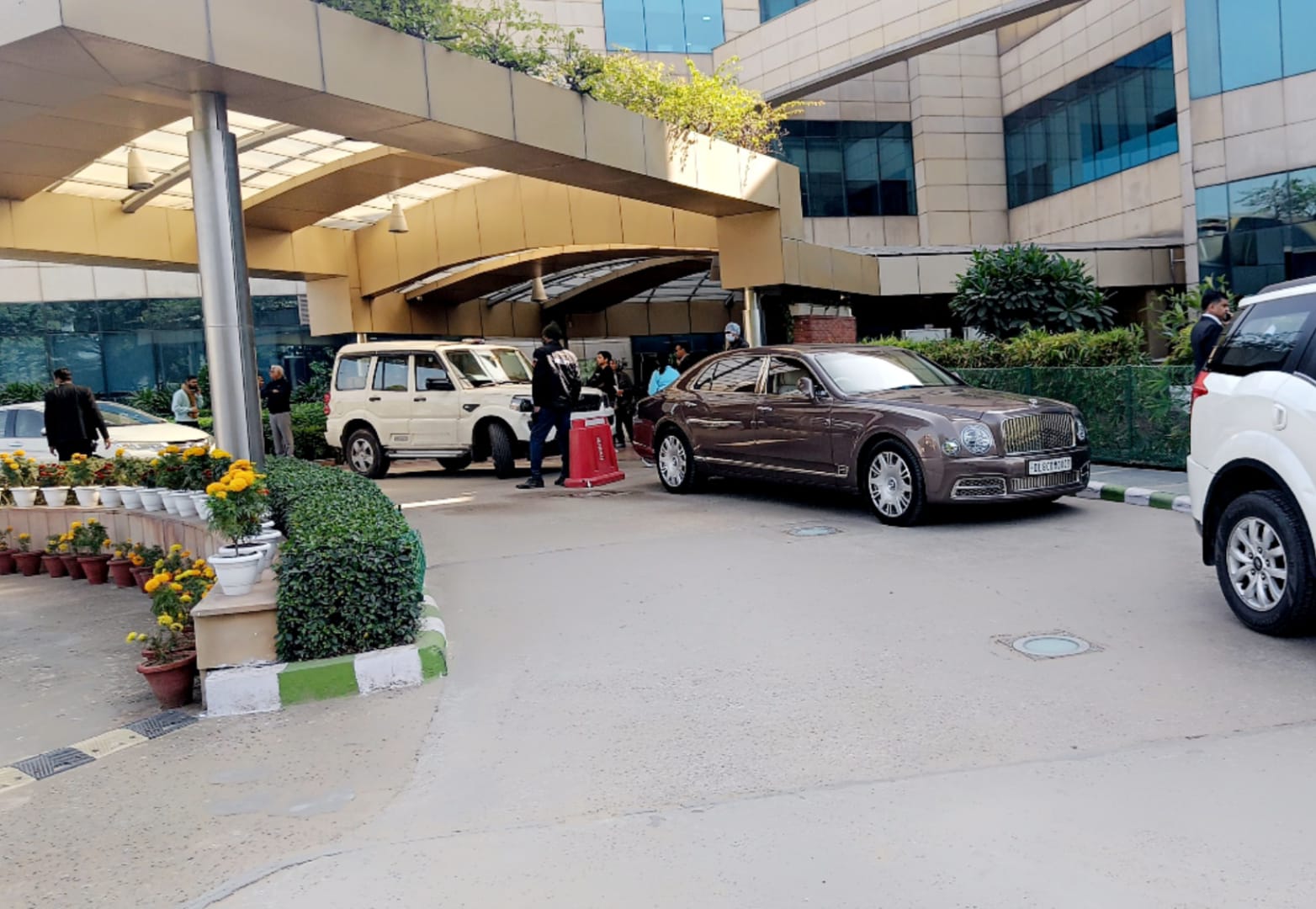 17